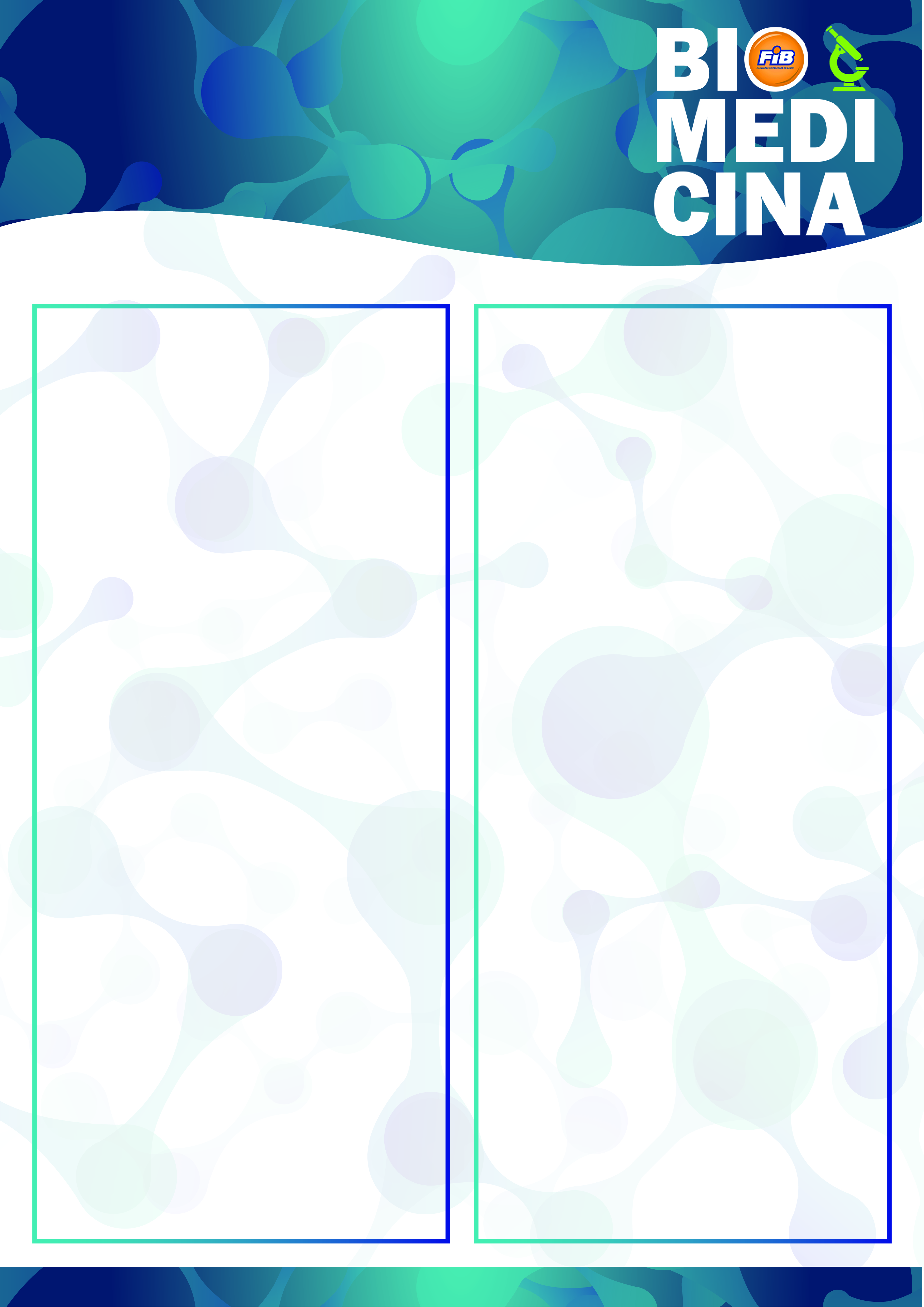 Titulo: XXXXXXXXXXXXXXXXXXXXXXXX
Autores:XXXXXXXXXXXXXXXX, XXXXXXXXXXXXXXXX,XXXXXXX,
XXXXXXXXXXXXXX,XXXXXXXXXXXXXXXXXXX
INTRODUÇÃO
RESULTADOS E DISCUSSÕES
OBJETIVO
CONCLUSÕES
MATERIAIS E MÉTODOS
REFERÊNCIAS